CHEM 304 – 4/6/12
II. Climate Change:
	- Quick Comment about GHG’s & Albedo
	- Solar Effects 	
	- Temperature Histories
			- The Vostock Ice Core
	- Feedbacks
Read IPCC WG I “AR4” (2007) Report (by M!!!)
QUIZ: F 4/13 (HW 7 & 8, & IPCC Report)
(Dr. Jim will be off campus …)
A Quick review re: GHG’s:

Amounts of all GHG’s are increasing, but:
CO2 (~30% Increase) is already 380 ppm
CH4 ~2 ppm, but a 2.5-fold inc, but more effective GHG than CO2 (GWP ~ 25-50)
Halocarbons - ~ all anthro, ppt levels, but powerful (GWP’s 100’s to 1000’s)
Albedo Effects - surface/land use
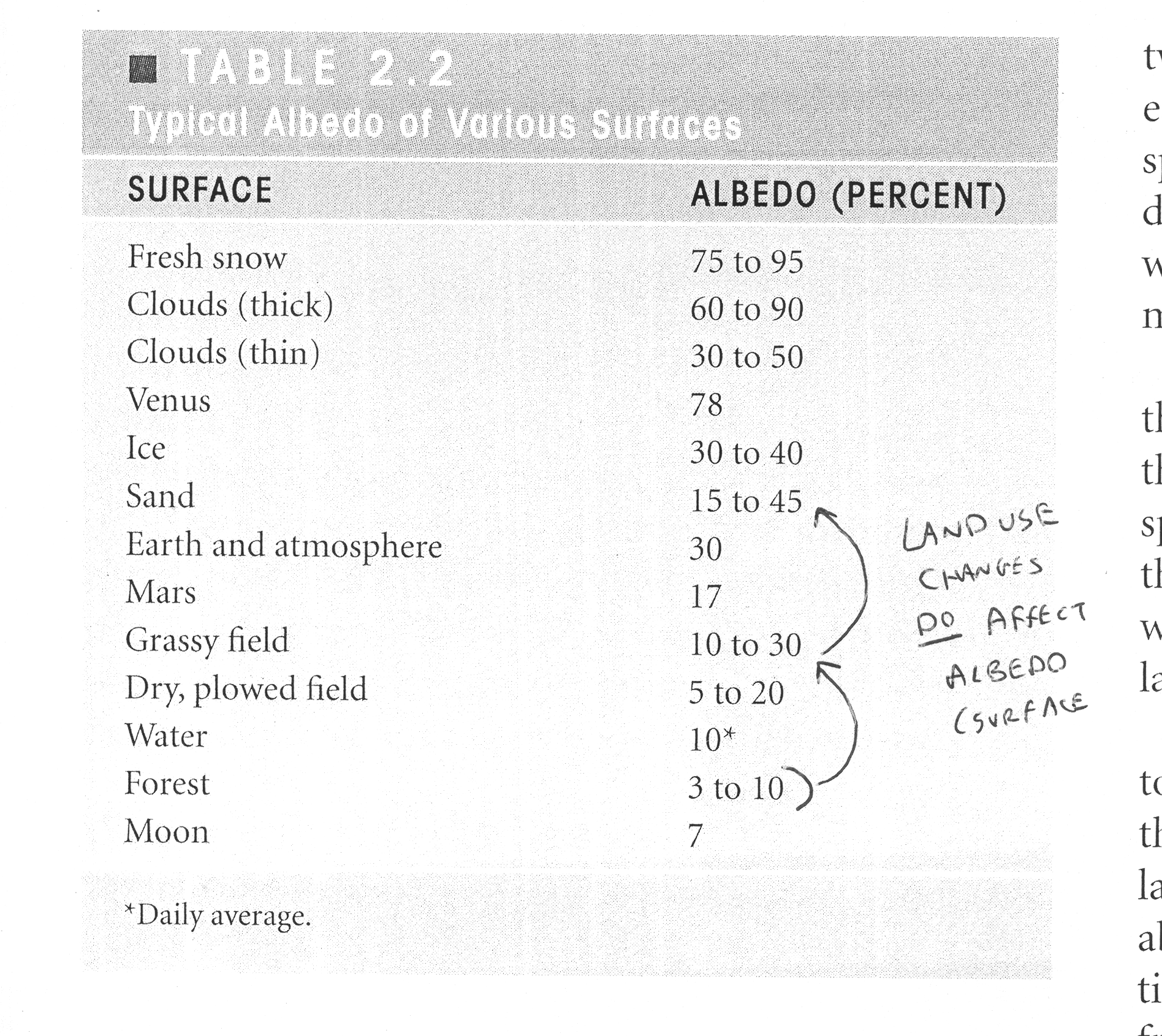 Mt.  Pinatubo Eruption - Philippines 1991
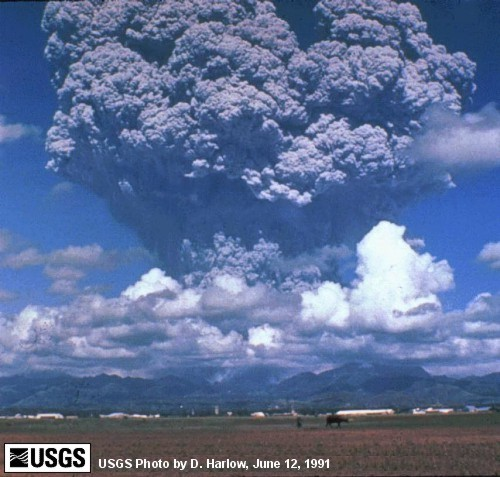 Temperature History over 4 different “timescales”
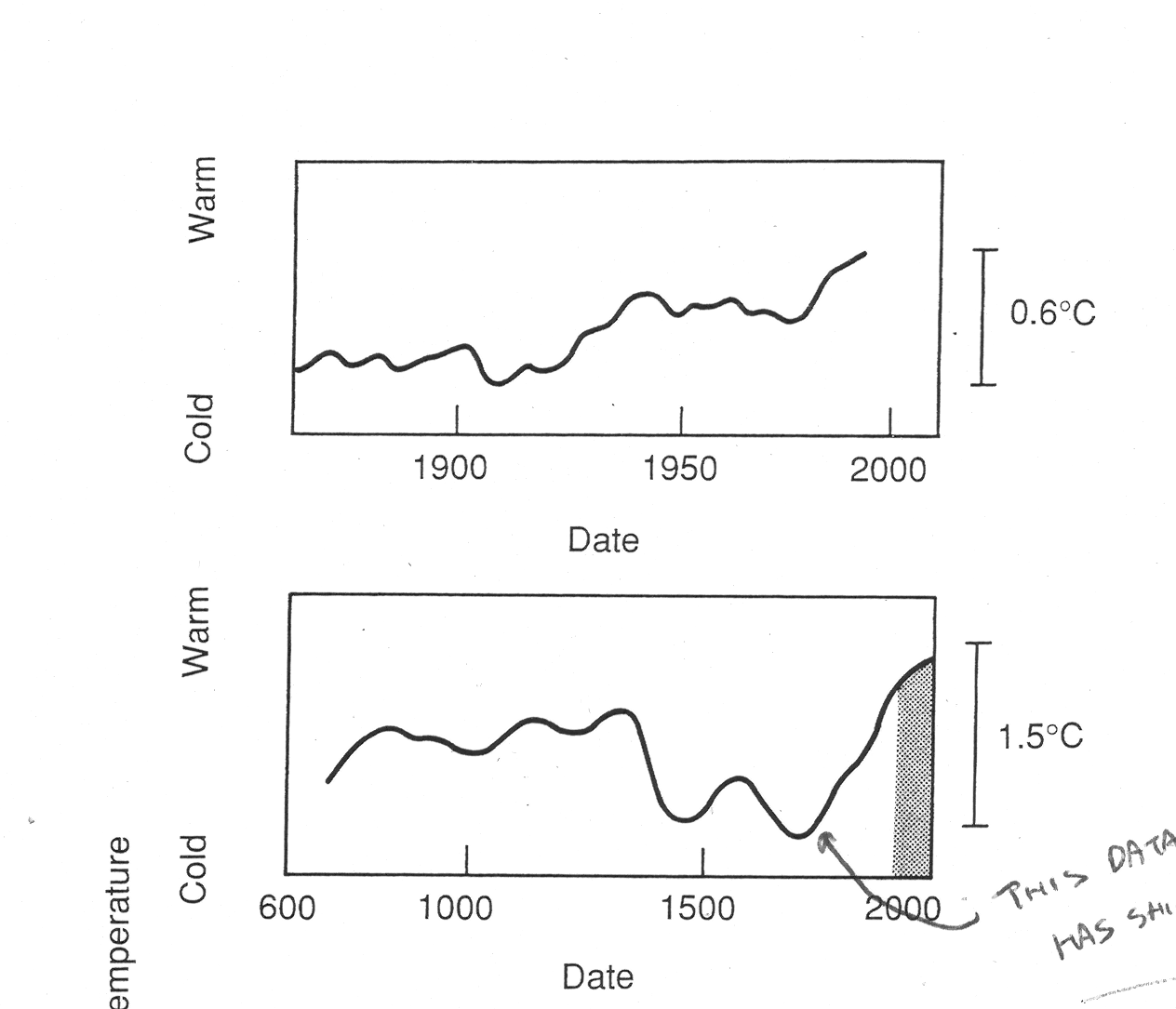 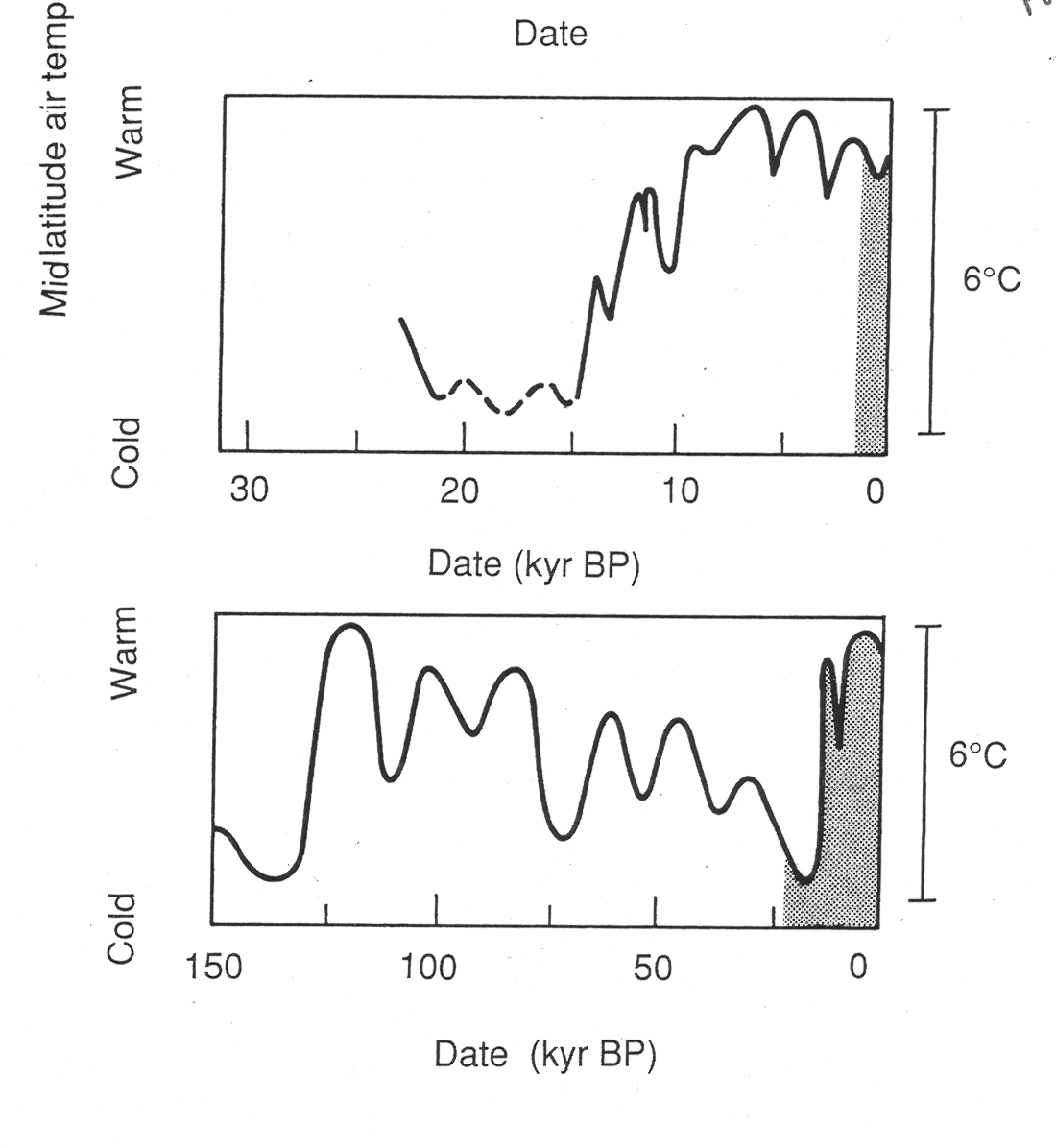 Long Term Solar Effects: Milankovich Cycles
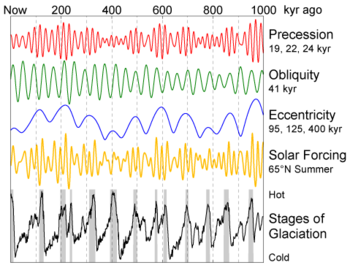 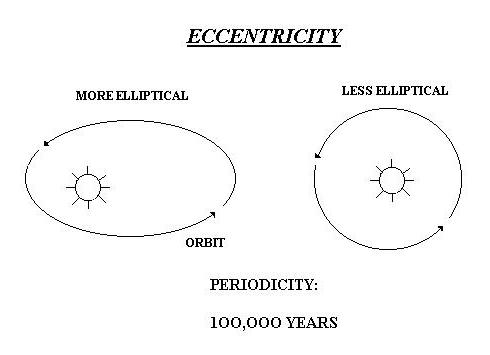 http://www.youtube.com/watch?v=wLAYRdSnRSI
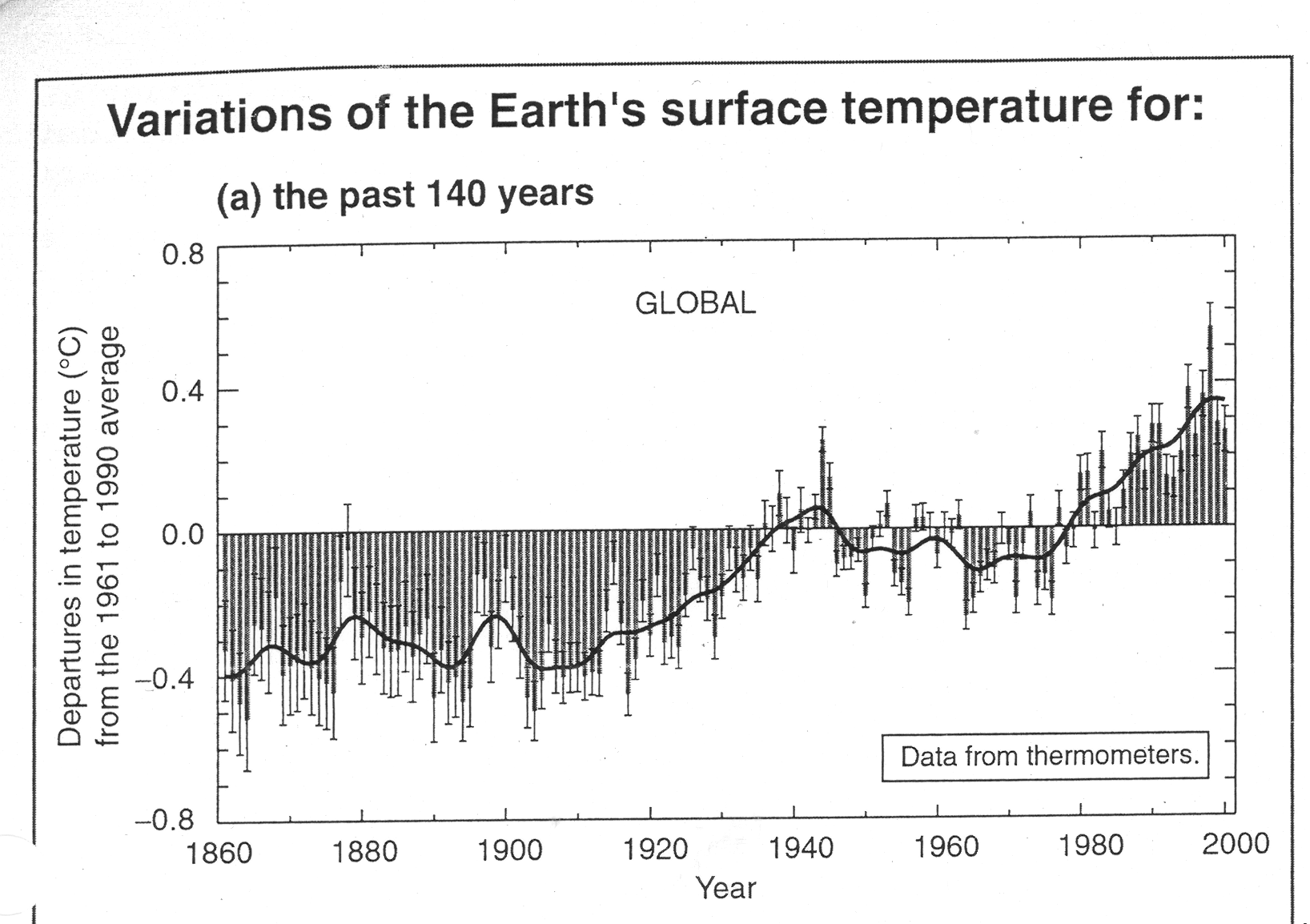 Short/Med. term Solar Effects: ~10-12 yr. sunspot cycle
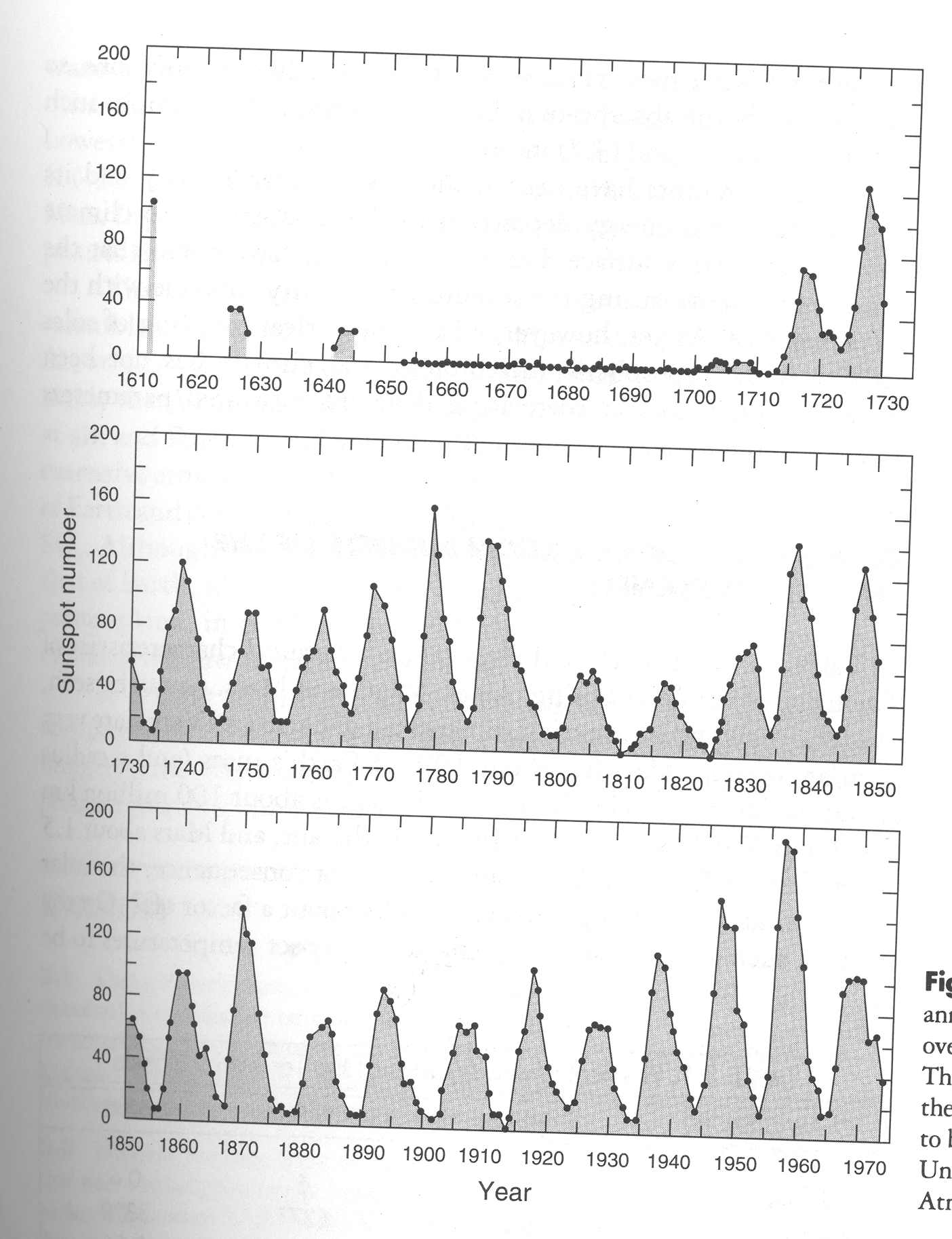 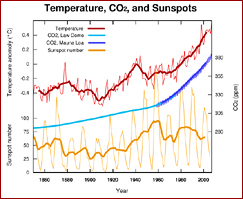 Solar Cycle Frequency and T
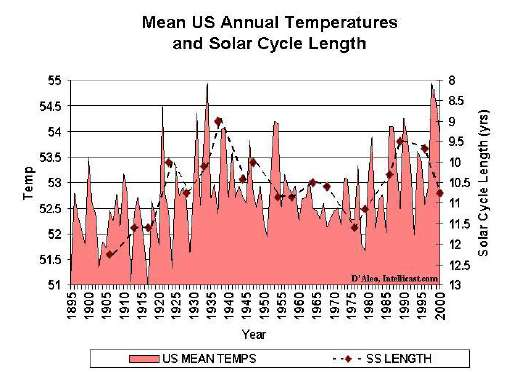 The Vostock Ice Core …
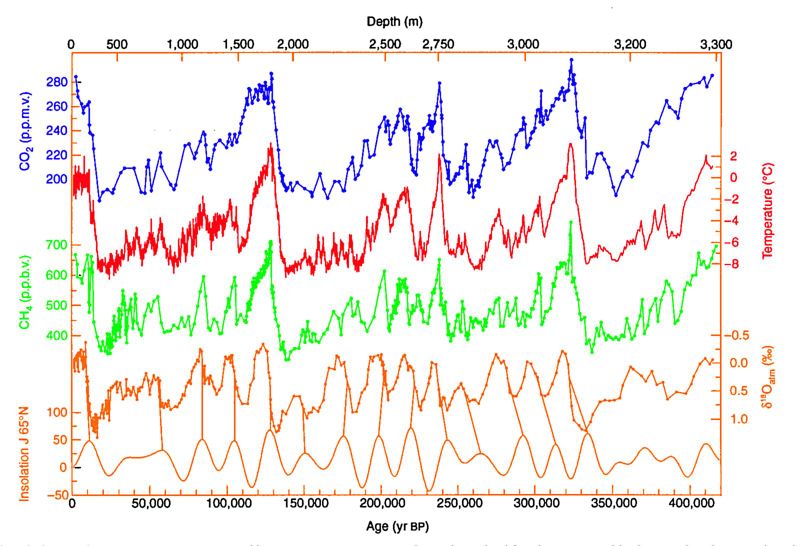 Are these Feedbacks + or – ?
Temperature increase melts permafrost, releasing trapped methane…
Temperature Increase melts Sea Ice…
Increased CO2 fertilizes plants…
Increased T lengthens and extends growing season…